P4
KONSTRUKSI TEORI ORGANISASI
TEORI ORGANISASI
Anak Agung Gde Brahmantya Murti, S.I.P., MPA
PERTEMUAN KE-4
Tahun Ajaran 2024/2025
CAPAIAN PEMBELAJARAN
[CPL-P1] Menguasai konsep teoritis administrasi, organisasi, birokrasi, kebijakan publik, pelayanan publik, perilaku organisasi, keuangan negara, reformasi administrasi, dan governansi publik 
[CPMK 2] Mampu memahami dan menerapkan konsep, konstruksi, struktur dan desain serta kontroversi mengenai teori organisasi 
[Sub-CPMK 4] Mampu menguraikan kontruksi teori organisasi
Layaknya sebuah bangunan
Teori adalah “serangkaian pernyataan yang teratur tentang perilaku atau struktur umum yang diasumsikan berlaku dalam rentang waktu yang sangat luas dan spesifik” (Sutherland, 1975, p. 9)
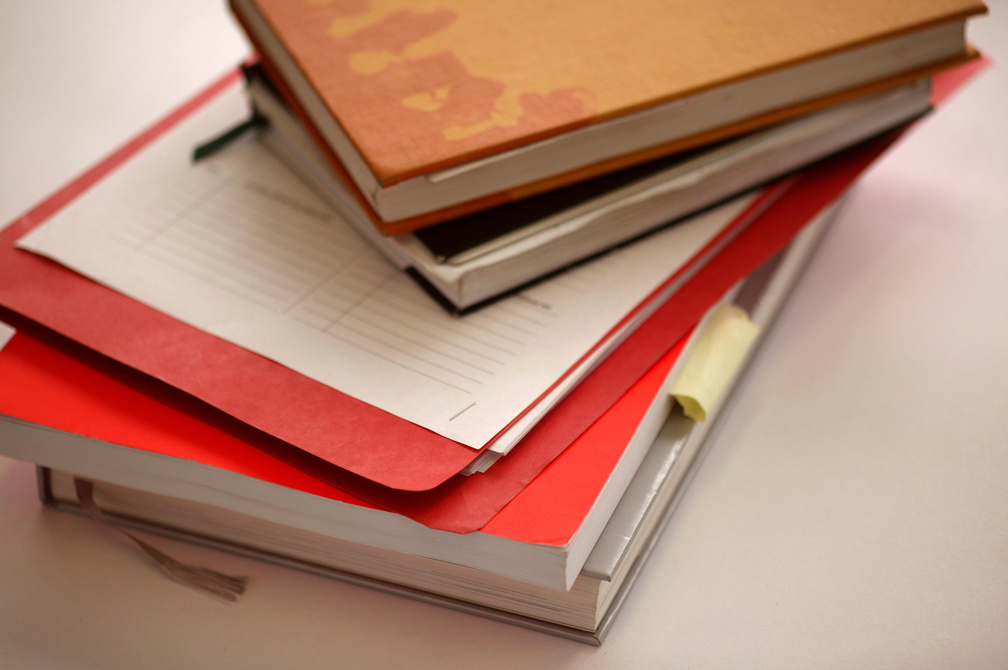 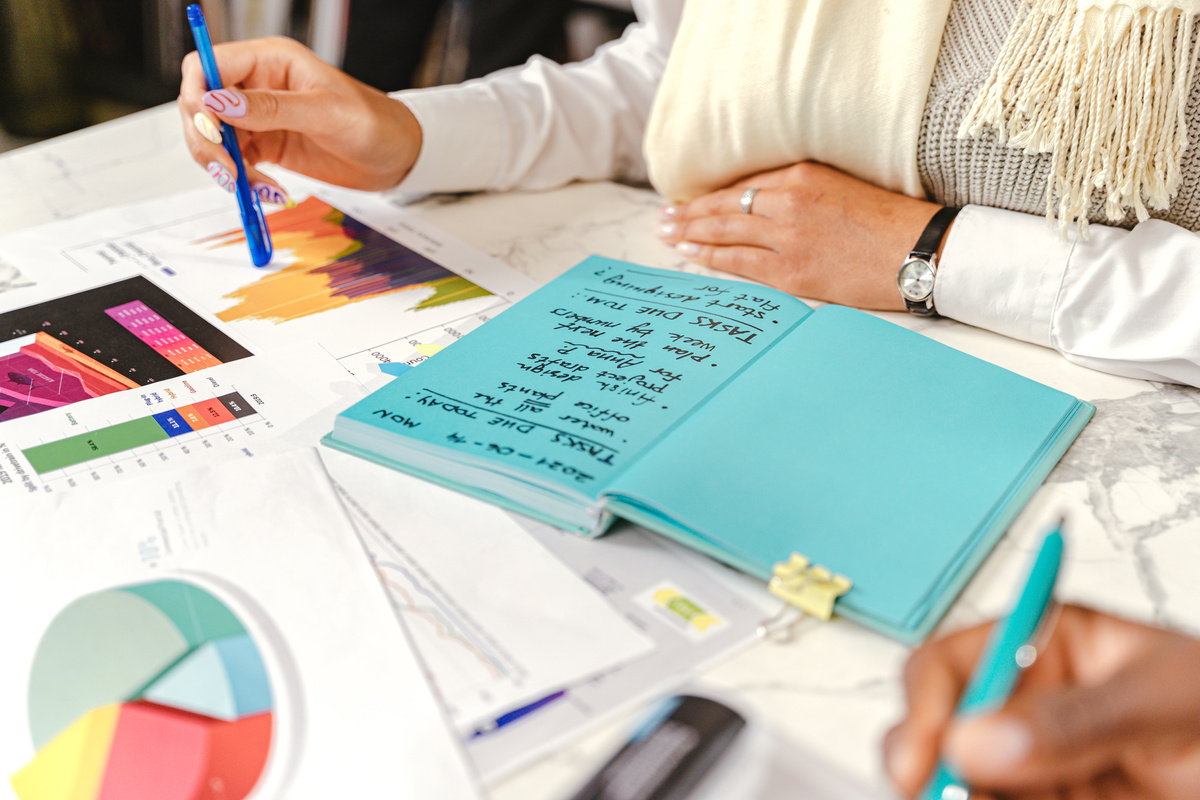 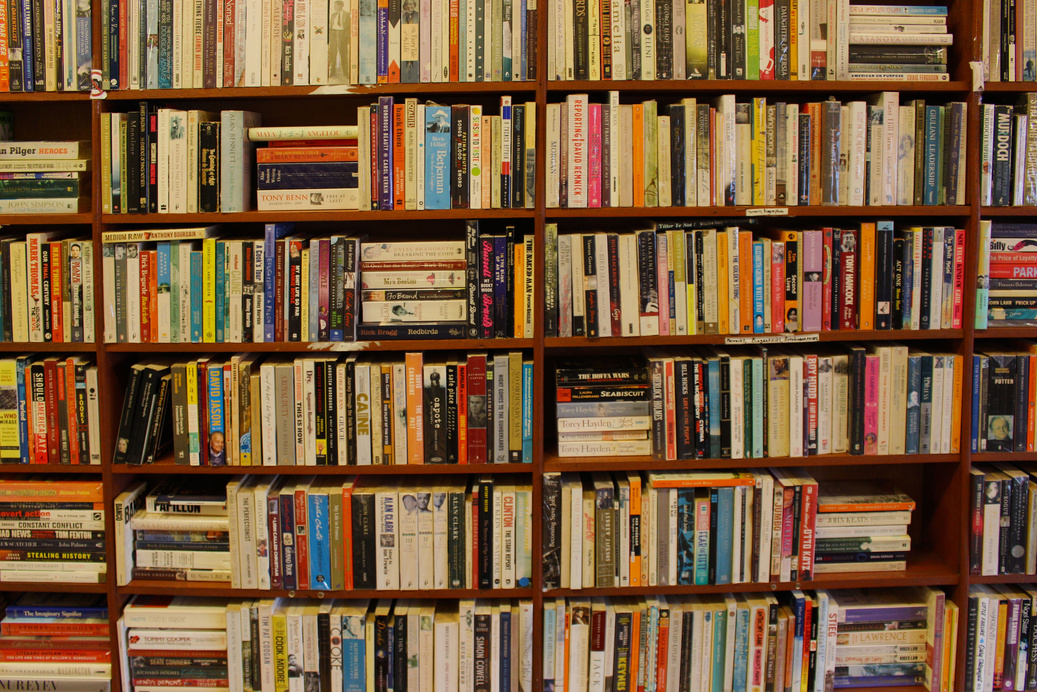 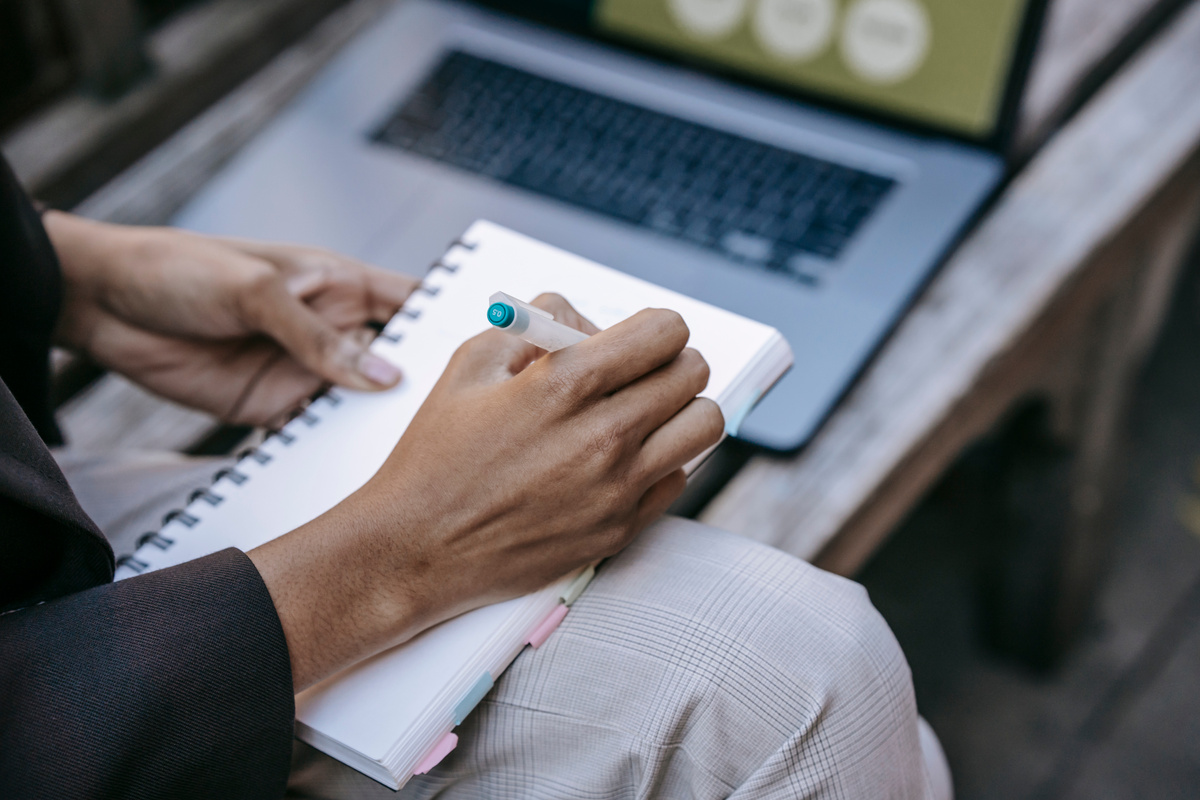 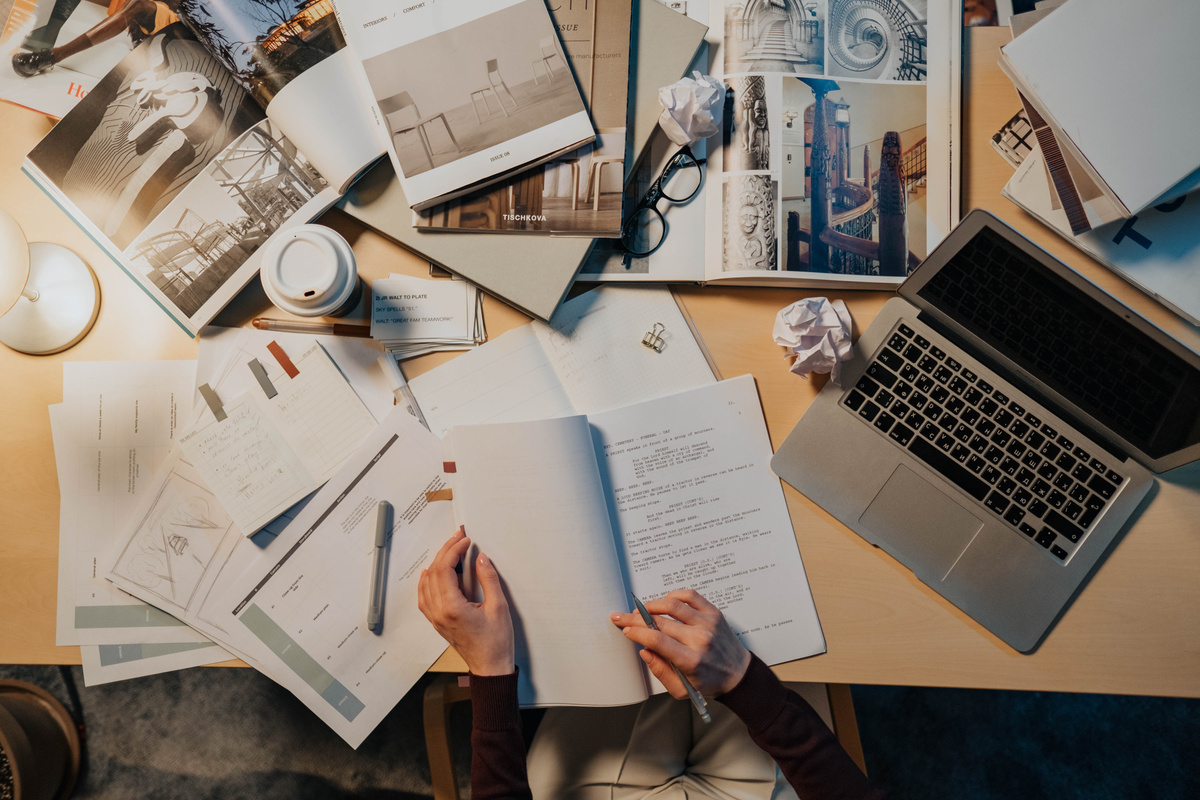 PONDASI: SEJARAH
Teori organisasi “ada” akibat dari perubahan teknologi dan sosial di abad ke 19-20 awal
Sejarah tersebut mendorong lahirnya organisasi yang besar, organisasi formal, sehingga mengakibatkan organisasi menjadi suatu topik yang menarik karena relevan dengan masyarakat.
Perubahan sosial yang terjadi (dari perkembangan Sejarah) lebih banyak terjadi pada aspek pendidikan, pekerjaan dan spesialisasi, dan teknologi
PONDASI:
EPISTIMOLOGI
Teori organisasi dikonstruksikan melalui penyandingan/penggabungan antara sosiologi dengan engineering/managerial
Yang dapat menggabungkan sosiologi dengan engineering/managerial adalah paradigma system (1950s)
Pada titik ini, organisasi dilihat sebagai sebuah system: yang didesign untuk mencapai tujuan tertentu, cara kerjanya sudah diatur, dan dampak yang dihasilkan terkontrol
2 konsep dasar yang menopang paradigma system ini: rasionalitas & ketidakpastian
Rasionalitas didalam
TEORI ORGANISASI
Rasionalitas menjadi dimensi teknis: “pengetahuan yang utuh tentang segala konsekuensi atas pilihan-pilihan dari kendala sosial yang ada”

Pemahaman ini berakar pada asumsi di mana untuk dapat mencapai hasil yang diinginkan sangat bergantung pada hubungan sebab-akibat
didalam
KETIDAKPASTIAN
TEORI ORGANISASI
Organisasi sebagai sebuah instrument untuk mengurangi ketidakpastian karena kemampuan organisasi dalam menjaga stabilitas, memprediksi, dan presisi. 
Ketidakpastian melahirkan berbagai strategi dan kerangka kerja untuk melawan, mengurangi, beradaptasi, terhadap ketidakpastian
Sebuah organisasi terdiri dari 3 unsur pokok yakni orang-orang, tujuan, dan struktur. Sehingga fungsi utama organisasi adalah: a) sebagai wadah bagi orang-orang dalam bekerja sama mencapai satu tujuan; b)sebagai wadah bagi orang-orang dalam membentuk perilaku dan budaya organisasi; dan c)sebagai wadah untuk mencapai sasaran yang sulit dicapai seorang diri. Orang-orang dalam organisasi pada akhirnya membentuk struktur yang menunjang pencapaian tujuan.
•Terdapat berbagai jenis teori organisasi dari berbagai literatur dan sumber pustaka. Scott dalam Legaard (2010) yang membagi teori organisasi kedalam tiga level analisis, yaitu:
Level Sosial-Psikologi
Level Struktural
Level Makro
Yakni teori organisasi yang berfokus pada organisasi secara umum dan subdivisi dari organisasi seperti departemen, tim, dan sebagainya. Pada kelompok teori ini, ahli organisasi menjelaskan bagaimana antar unit dalam organisasi (departemen, bagian, seksi, dll) saling berkaitan untuk mencapai tujuan masing-masing unit tersebut.
Yakni teori organisasi yang berfokus pada peran organisasi dalam hubungannya dengan organisasi dan komunitas lainnya. Pada level ini, ahli organisasi berupaya menjelaskan hubungan antar organisasi untuk mencapai tujuan masing-masing.
Yakni teori organisasi yang berfokus pada hubungan individu dan antar personal/individu dalam organisasi. Pada kelompok teoriini, ahli organisasi berupaya menjelaskan bagaimana orang-orang di dalam organisasi tersebut saling berhubungan untuk mencapai tujuan masing-masing.
TERIMA KASIH